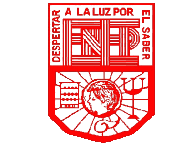 Escuela Normal de Educación Preescolar
     Licenciatura en Educación Preescolar


Ciclo escolar 2020-202
 Curso: English B2 





Nombre del titular: Miss Mayela Alejandra del C. Gaona García. 
Segundo semestre Sección C
Alumna
Samantha de León Huitrón Ramos
Your Paragraph here: (Font arial 10, margin 1 )
I'm definitely sure that I don't want to know when or how I'm going to die, but I would like to know what fate holds for me. Especially in terms of job success and economic situation. 
I am a bit skeptical about inexplicable things, I like more to base myself on science and what can be verified. However, I admit that I would like to go to a letter reading session to learn a little about my destiny. Surely our future is already predicted, however we are the ones who determine our achievements and successes. In 10 years, if I try hard enough, I will have obtained a good position within the education system and, with the help of the right people, I will have started my own school by then. I will also have had at least 3 children and I hope to be a very good mother. Someday I want to say that I enjoyed my family to the fullest. The truth is that Mexicans do not have a culture of saving money. We prefer to get into debt before saving and then buying. Personally, a long time ago I set the goal of never asking for a loan and saving, if I do it right, by the end of the year I will have saved enough money to finish our house.
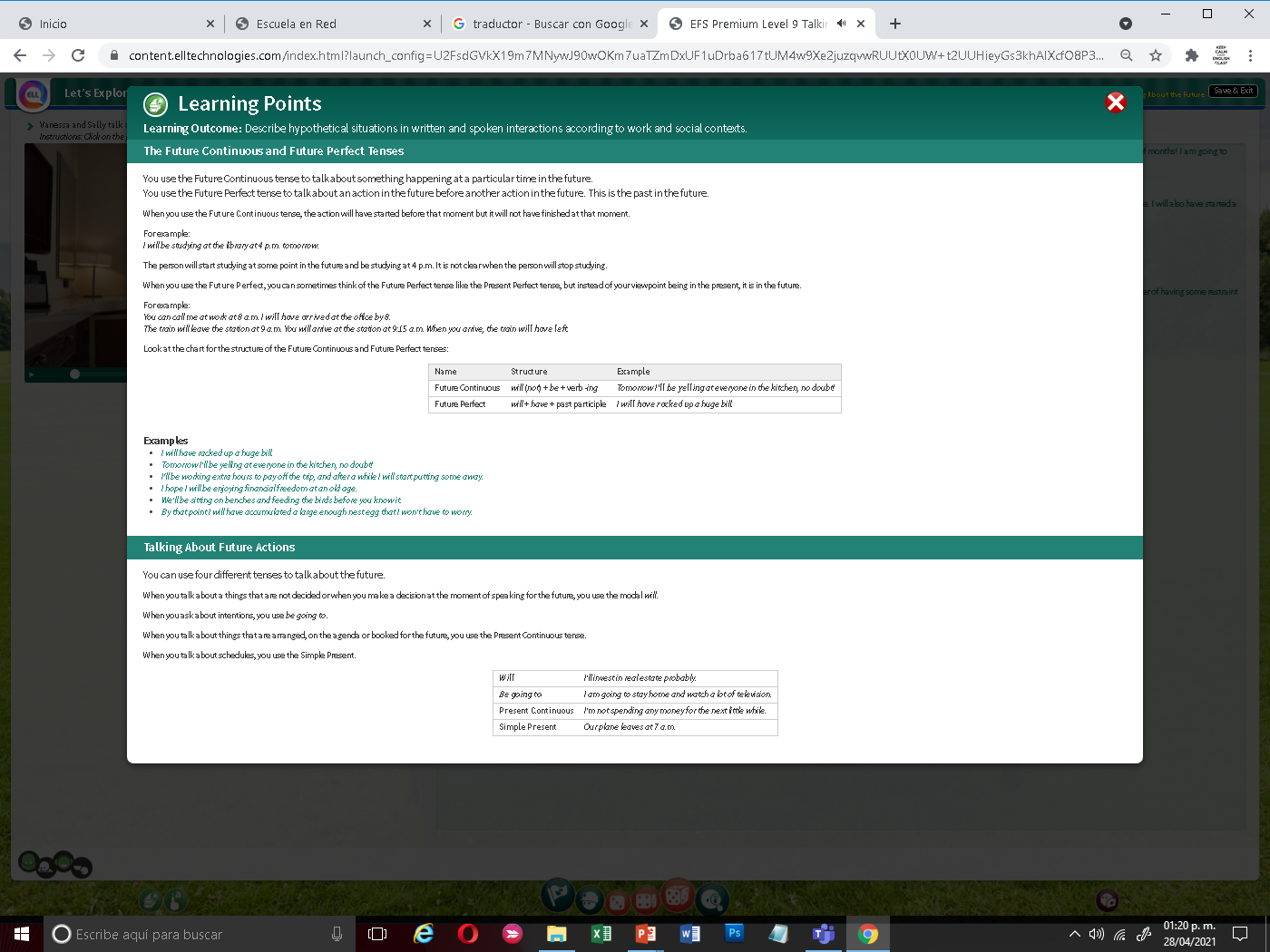 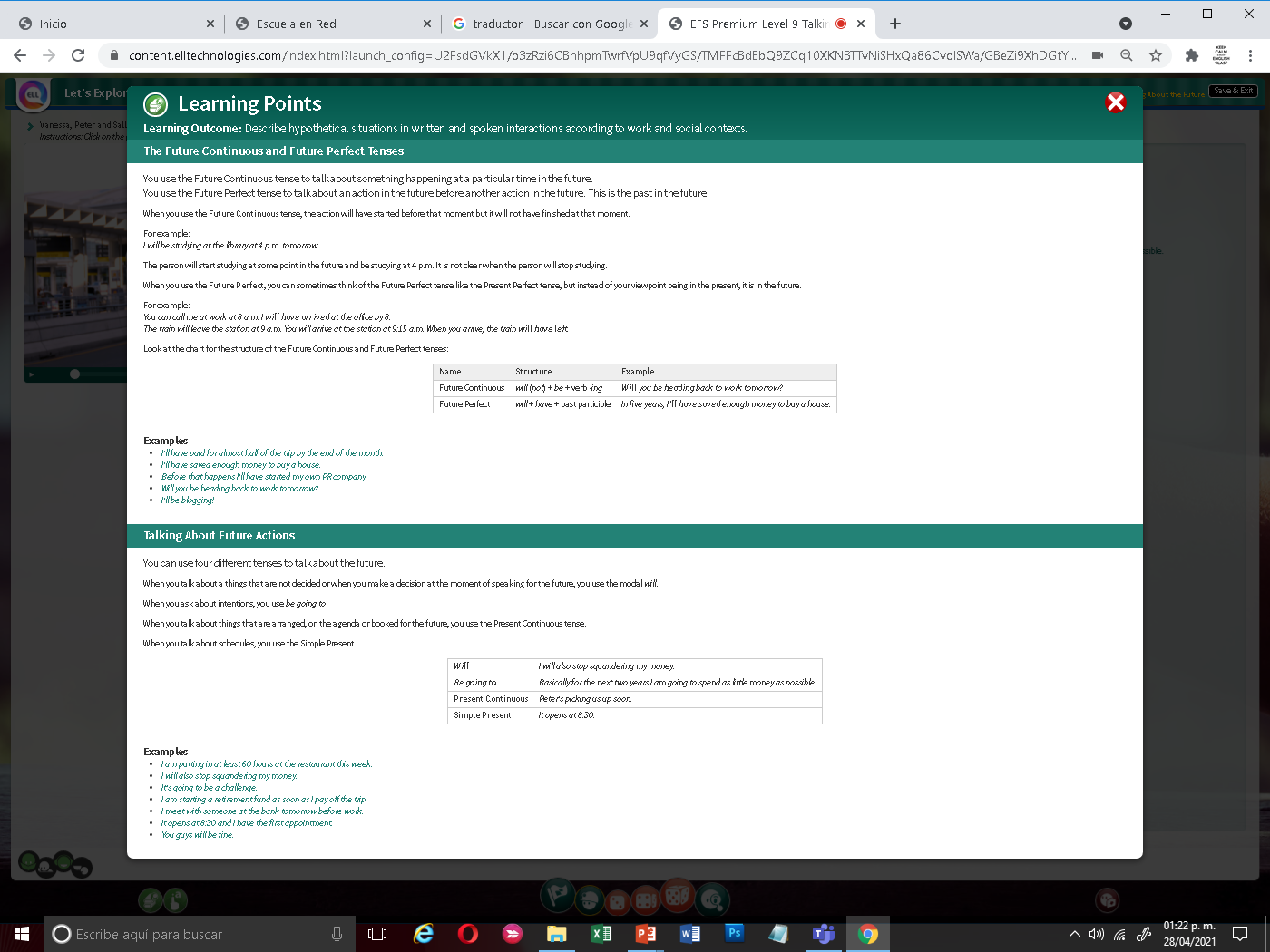